Sistema Nervoso
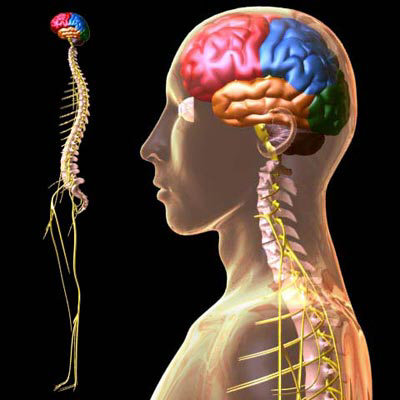 Aula Programada

Biologia

Tema:
Sistema Nervoso
Sistema Nervoso
Introdução

	O sistema nervoso é responsável pelo ajustamento do organismo ao ambiente. Sua função é perceber e identificar as condições ambientais externas, bem como as condições reinantes dentro do próprio corpo e elaborar respostas que adaptem a essas condições.
	
2) Organização do sistema nervoso humano
Sistema Nervoso
Sistema nervoso central (SNC)

	a) Encéfalo
Possui cerca de 1,4 kg nos adultos
Está localizado na caixa craniana
Dividido em 3 partes: cérebro, cerebelo e tronco encefálico
Encéfalo
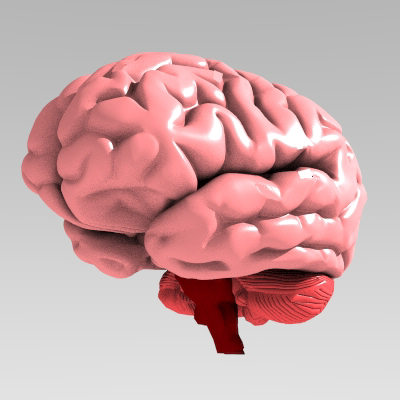 cérebro
cerebelo
Tronco encefálico
Sistema Nervoso
Sistema nervoso central (SNC)

	a) Encéfalo

I) Cérebro
Constitui cerca de 90% da massa encefálica
Sua superfície é bastante pregueada (aumento da superfície)
Dividido em dois hemisférios (esquerdo e direito)
Dividido em duas partes: 
Córtex (externo) – substância cinzenta (corpos neuronais)
Região interna – substância branca (dendritos e axônios)
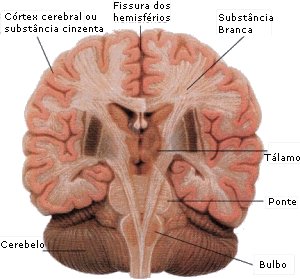 Sistema Nervoso
Sistema nervoso central (SNC)

	a) Encéfalo

I) Cérebro
Funções:
Sensações
Atos conscientes e voluntários (movimentos)
Pensamento
Memória
Inteligência
Aprendizagem 
Sentidos
Equilíbrio
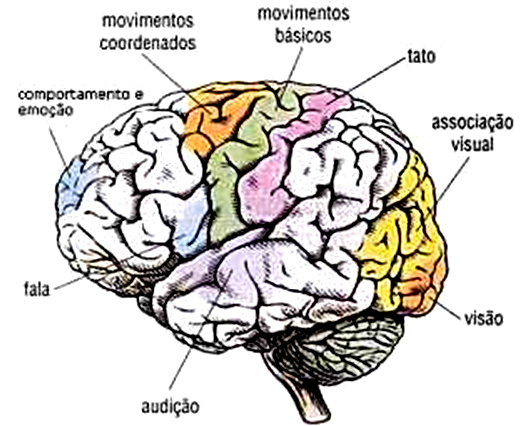 Sistema Nervoso
Sistema nervoso central (SNC)

	a) Encéfalo

I) Cérebro
Tálamo e Hipotálamo (presentes na região inferior do cérebro)
Tálamo
Reorganização dos estímulos nervosos
Percepção sensorial (consciência)

Hipotálamo
Regulador da homeostase corporal
Temperatura
Apetite
Balanço hídrico
Controle da hipófise e Neurosecreção;
Regulação do comportamento emocional
Controle endócrino
Sistema Nervoso
Sistema nervoso central (SNC)


I) Cérebro

Tálamo e Hipotálamo
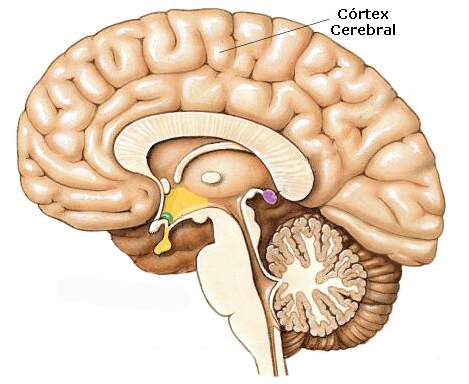 Tálamo
Hipotálamo
Sistema Nervoso
Sistema nervoso central (SNC)

	II) Cerebelo
Responsável pelo equilíbrio do corpo
Tônus e vigor muscular
Orientação espacial
Coordenação dos movimentos
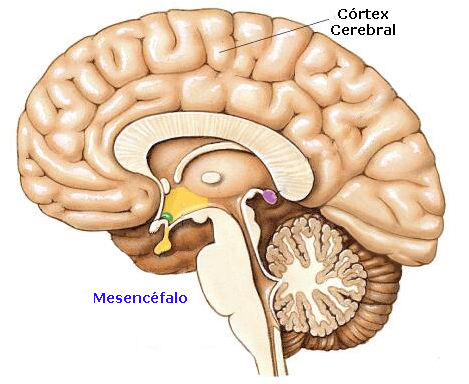 Cerebelo
Sistema Nervoso
Sistema nervoso central (SNC)

	III) Tronco encefálico 
3 divisões:
Mesencéfalo
Ponte
Bulbo
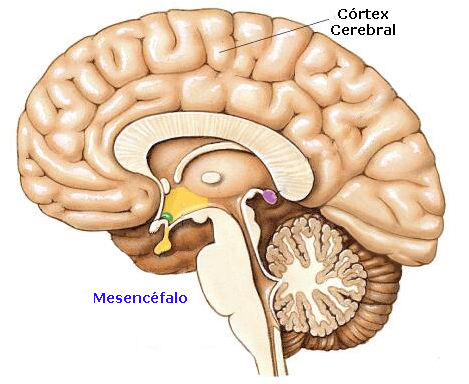 Mesencéfalo
Ponte
Bulbo
Sistema Nervoso
Sistema nervoso central (SNC)

	III)  Tronco encefálico 
Mesencéfalo
Recepção e coordenação da contração muscular
Postura corporal
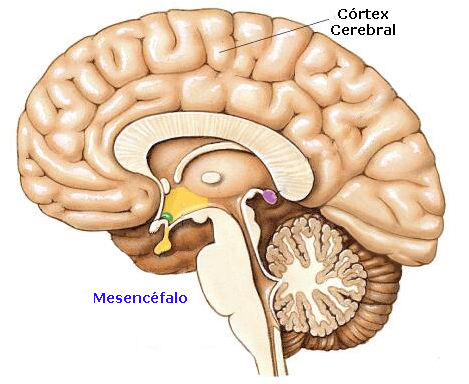 Mesencéfalo
Sistema Nervoso
Sistema nervoso central (SNC)

	III)  Tronco encefálico 
Ponte
Manutenção da postura corporal, equilíbrio do corpo e tônus muscular.
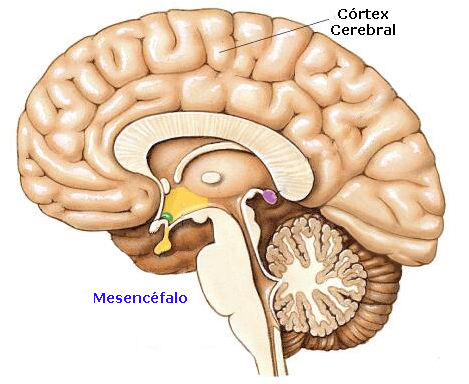 Ponte
Sistema Nervoso
Sistema nervoso central (SNC)

	III)  Tronco encefálico 
Bulbo
Controle dos batimentos cardíacos
Controle dos movimentos respiratórios
Controle da deglutição (engolir)
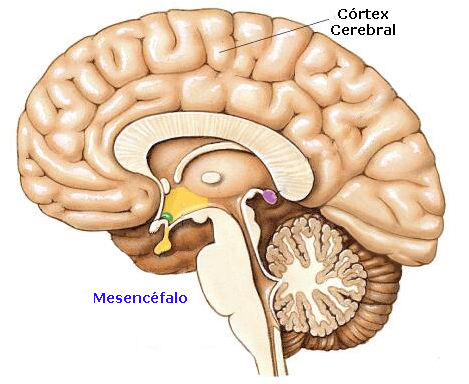 Bulbo
Sistema Nervoso
Sistema nervoso central (SNC)

	b)  Medula Espinhal (raque)
Cordão cilíndrico que parte da base do encéfalo e percorre toda a coluna vertebral.
Aloja-se dentro das perfurações das vértebras.
Da medula espinhal partem 31 pares de nervos raquidianos
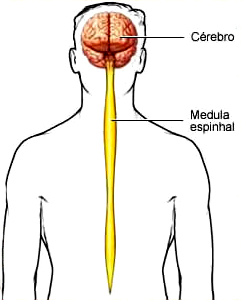 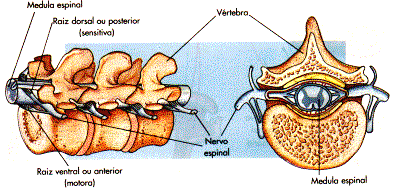 Sistema Nervoso
Sistema nervoso central (SNC)

	b)  Medula Espinhal (raque)

Funções da medula

Recebe as informações de diversas partes do corpo e as enviam para o encéfalo e vice-versa.
Responsável pelos atos reflexos (reflexo medular).
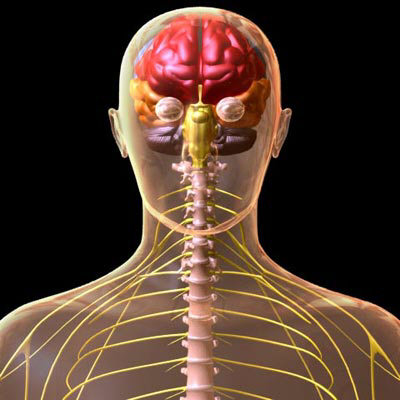 Sistema Nervoso
Sistema nervoso central (SNC)

	b)  Medula Espinhal (raque)

Reflexo Medular
A medula espinhal é capaz de elaborar respostas rápidas em situações de emergência, sem a interferência do encéfalo.
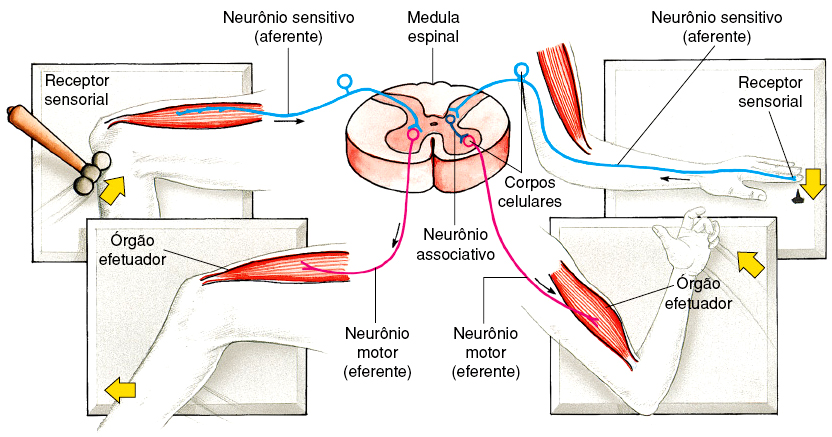 Sistema Nervoso
Sistema nervoso central (SNC)

	c)  Meninges

São três delicadas membranas que revestem e protegem o sistema nervoso central (SNC).
Dura-máter 
Aracnóide 
Pia-máter
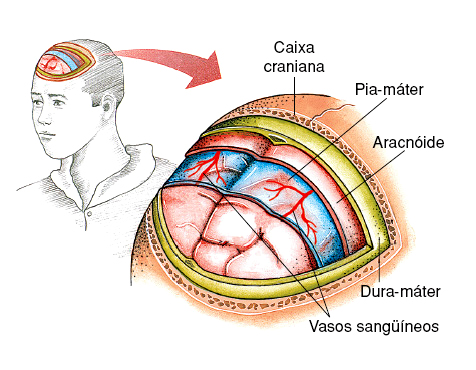 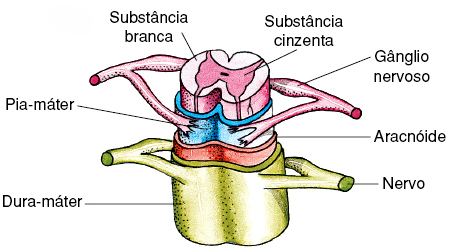 Medula espinhal
Encéfalo
Sistema Nervoso
4)  Sistema nervoso periférico (SNP)

Constituído por:
Nervos
Gânglios nervosos
Terminações nervosas (receptores para dor, tato, frio, pressão, calor, paladar, etc.).


Nervos

	São fios finos formados por vários axônios de
	neurônios envolvidos por tecido conjuntivo.

	Transmitem mensagens de várias partes do corpo
	para o sistema nervoso central ou destes para as
	regiões corporais.
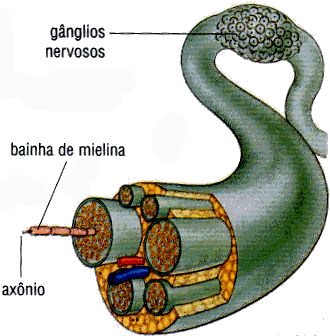 Sistema Nervoso
Sistema nervoso periférico (SNP)

Classificação dos nervos

Quanto ao tipo de neurônio

Sensitivos  ou aferentes (contém apenas neurônios sensitivos)
Motores ou eferentes (contém apenas neurônios motores)
Mistos (contém neurônios sensitivos e motores)

Quanto à posição anatômica

Cranianos (ligados ao encéfalo) –  12 pares
Raquidianos  ou espinhais (ligados à medula) – 31 pares
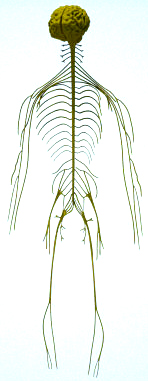 Sistema Nervoso
Sistema nervoso periférico (SNP)

Gânglios nervosos

Aglomerado de corpos celulares de neurônios encontrados fora do sistema nervo central.
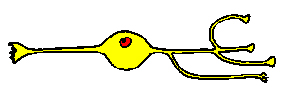 Corpos celulares
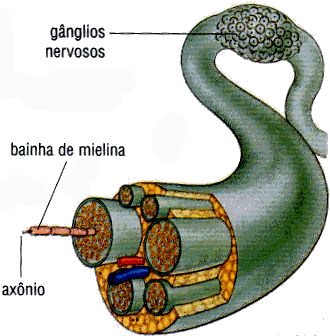 Sistema Nervoso
Sistema nervoso periférico (SNP)

Terminações Nervosas
Captam estímulos do meio interno ou externo e os levam para o sistema nervoso central.
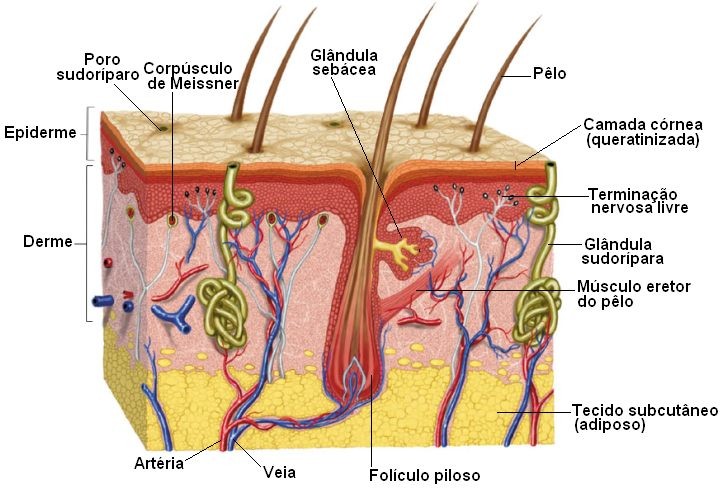 Sistema Nervoso
Sistema nervoso periférico (SNP)

Divisão do sistema nervoso periférico
Sistema Nervoso
Sistema nervoso periférico (SNP)

Sistema Nervoso Voluntário (Somático)

	Formado por nervos motores que conduzem impulsos do sistema nervoso central (SNC) à musculatura estriada esquelética.

	Determina ações conscientes: Andar, falar, abraçar, correr, etc.
SNC
Corpos celulares dentro do SNC
Axônios controlando a musculatura esquelética
Sistema Nervoso
Sistema nervoso periférico (SNP)

b)  Sistema Nervoso Autônomo (vegetativo ou visceral)

	Constituído por nervos motores que conduzem impulsos do sistema nervoso central à musculatura lisa de órgãos viscerais, músculos cardíacos e glândulas.

	Realiza o controle da digestão, sistema cardiovascular, excretor e endócrino.
	
	Os nervos do SNP autônomo possuem dois tipos de neurônios:

Pré-ganglionares (corpo celular dentro do SNC)
Pós-ganglionares (Corpo celular dentro do gânglio)
órgão
gânglio
SNC
Neurônio
Pré-ganglionar
Neurônio
Pós-ganglionar
Sistema Nervoso
Sistema nervoso periférico (SNP)

b)  Sistema Nervoso Autônomo
	
	É dividido em duas partes:

Simpático
Parassimpático
	

Sistema Nervoso Simpático: Prepara o organismo para o estresse (instinto de fuga ou luta)

Sistema Nervos Parassimpático: Estimula atividades relaxantes (repouso)

Ações antagônicas no organismo!
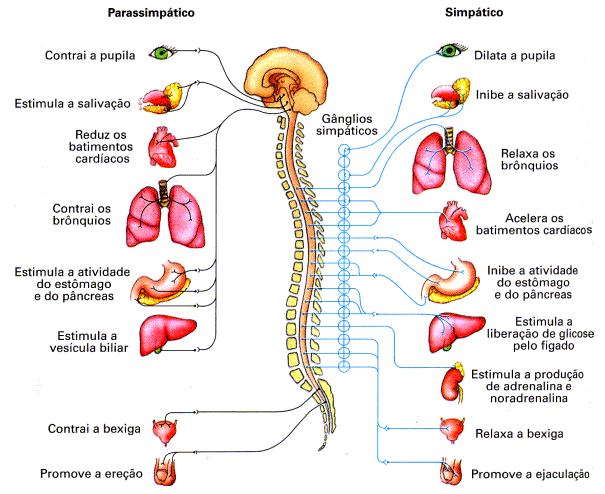 Sistema Nervoso
Sistema nervoso periférico (SNP)

Diferenças entre os sistemas nervosos simpático e parassimpático:
Sistema Nervoso
Exercícios
Sistema Nervoso
1) (VUNESP) Quando uma pessoa encosta a mão em um ferro quente, ela reage imediatamente por meio de um reflexo.  Neste reflexo o neurônio efetuador (motor) leva o impulso nervoso para:
 
a) a medula espinhal.
b) o encéfalo.
c) os músculos flexores do braço 
d) as terminações sensoriais de calor na ponta dos dedos.
e) as terminações sensoriais de dor na ponta dos dedos.
Resposta: C
2) Se o cerebelo de um rato for destruído, ele perderá a capacidade de:
 
a) digerir alimentos.		
b) respirar.			
c) andar. 
d) eliminar excretas
e) produzir anticorpos.
Resposta: C
Sistema Nervoso
3) Assinale a alternativa que apresenta de forma correta, a condução do impulso nervoso nos neurônios sensorial e motor.
 
a) O estímulo nervoso se propaga do dendrito para o corpo celular e deste para o axônio no neurônio sensorial, e o inverso no neurônio motor.

b) O estímulo nervoso se propaga do axônio para o corpo celular e deste para o dendrito no neurônio sensorial, e o inverso no neurônio motor.

c) O estímulo nervoso se propaga do dendrito para o corpo celular e deste para o axônio no neurônio sensorial e no neurônio motor.

d) O estímulo nervoso se propaga do axônio para o corpo celular e deste para o dendrito, tanto no neurônio sensorial como no motor.

e) O estímulo nervoso se propaga do dendrito para o corpo celular ou do corpo celular para o dendrito no neurônio sensorial e do corpo celular para o axônio no neurônio motor.
Resposta: C
Sistema Nervoso
4) Dos sistemas abaixo relacionados, qual está subordinado ao sistema nervoso vegetativo ou autônomo?
 
a) sistema muscular estriado.		
b) sistema ósseo.			
c) todo o sistema de revestimento. 
d) sistema ósteo-articular
e) sistema glandular.

5) Considere os seguintes elementos do sistema nervoso:
 
I- encéfalo                   III- nervos cranianos
II- medula                    IV- nervos raquidianos

	O sistema nervoso central é constituído por:
a) II e III
b) III e IV
c) I e II
d) I e III 
e) II e IV
Resposta: e
Resposta: c
Sistema Nervoso
6) Um arco reflexo simples exige, pelo menos:
 
a) um neurônio motor, um gânglio e a medula.
b) um neurônio sensorial, um gânglio e a medula.
c) um neurônio sensorial, dois gânglios e a medula.
d) um neurônio motor, um sensorial e um gânglio.
e) dois neurônios ( um sensorial e um motor) e a medula.
 
7) Cérebro, cerebelo e bulbo são órgãos do:
 
a) sistema nervoso periférico.
b) sistema nervoso parassimpático.
c) sistema nervoso autônomo.
d) sistema nervoso central
e) As respostas c e d estão corretas
Resposta: e
Resposta: d
Sistema Nervoso
8) É comum nos animais a presença de receptores específicos ou órgãos dos sentidos capazes de obter informações ambientais ou corpóreas. Após a captação destas informações, impulsos são gerados e transportados para serem processados e interpretados.

Por onde são transportados e onde ocorre a interpretação desses estímulos, respectivamente?
 
a) SNC e SNA
b) SNA e SNP
c) SNP e SNA
d) SNP e SNC
e) Nenhuma das respostas anteriores
Resposta: d
Sistema Nervoso
9)
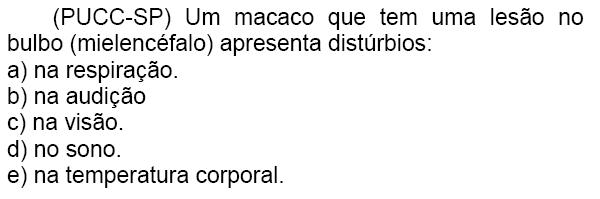 Resposta: a
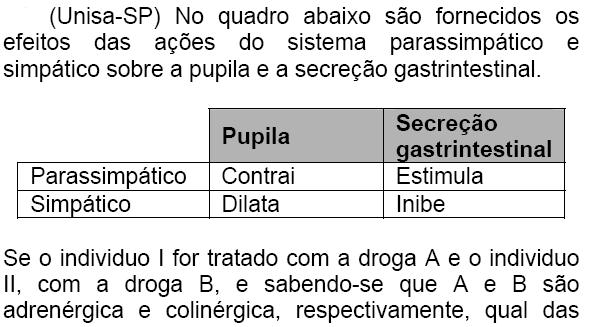 10)
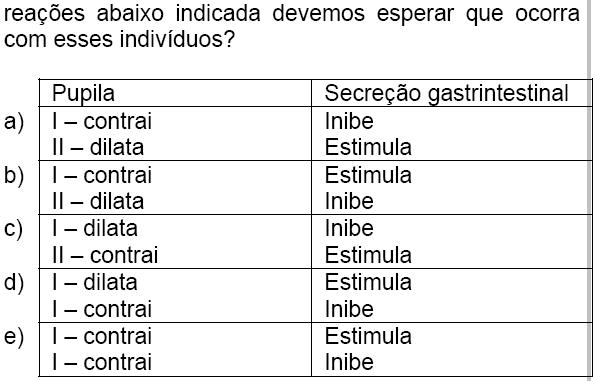 Resposta: c
Sistema Nervoso
(PUC-SP) O esquema abaixo representa, de maneira simplificada, as inter-relações do sistema nervoso.
Encéfalo
3
Gânglios
1
4
2
Resposta 
(músculos involuntários)
Resposta 
(músculos voluntários)
Resposta: c
Assinale a alternativa correta:
1 representa uma fibra sensorial do sistema nervoso voluntário
2 representa uma fibra motora do sistema nervoso simpático
3 e 4 representam fibras do sistema nervoso autônomo
1 e 4 representam fibras motoras do sistema nervoso autônomo